13.7) Areas between curves and lines
Your turn
Worked example
Your turn
Worked example
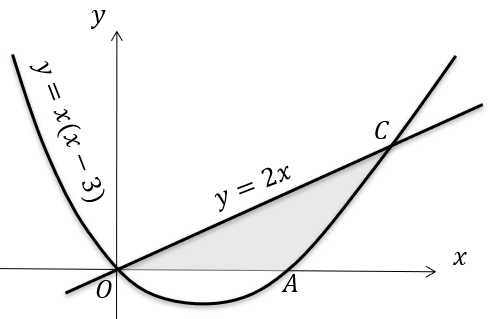 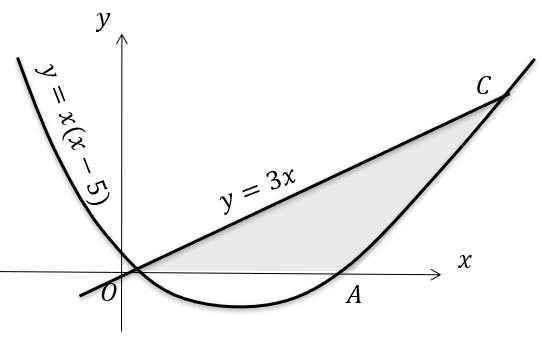 Your turn
Worked example